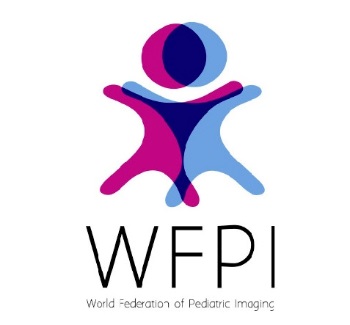 A Global Mapping of Pediatric Radiologists and Pediatric Radiology Training
Gloria Soto; Kara-Lee Pool; Cassandra Grageda; Amanda Dehaye; Hubert Ducou Le Pointe; Kath Halliday; Wendy Lam; Miguel A Lopez Pino; Hans-Joachim Mentzel; Gladys Mwango; Rutger Jan Nievelstein; Ines Boechat
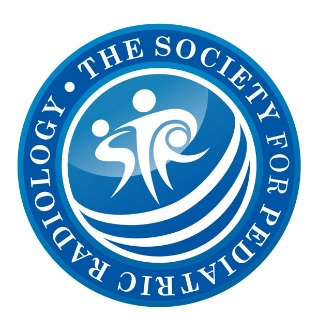 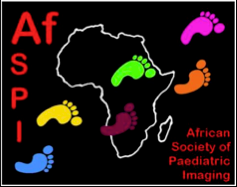 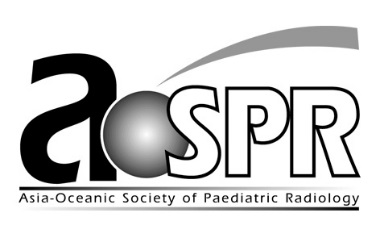 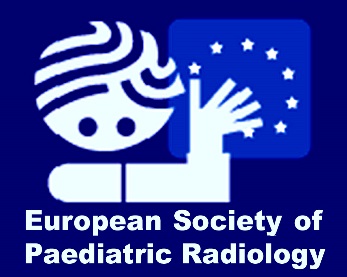 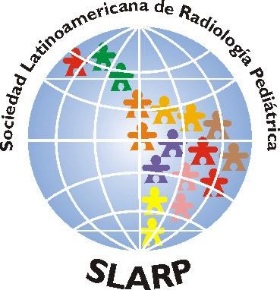 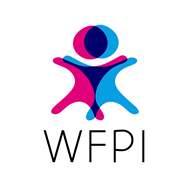 Goals
This project aims to:
Establish the number of Pediatric Radiologists (as regionally defined) per country/region around the world

Outline the training pediatric radiologists receive and availability of training centers

Highlight major disparities and gaps in the availability of pediatric radiologists and pediatric imaging training

Based on this data create a road map for WFPI’s global efforts
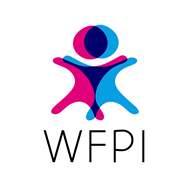 Methods and Materials
A working group with representatives of the WFPI regional and national member societies was assembled to:
Define the information to be gathered via a survey, including how pediatric radiologists are defined in different countries/regions

Recruit contacts from different countries/regions responsible for responding to the survey (Appendix / slide 35)

Collate and analyze the data

Construct a Global map of Pediatric Radiologists and Pediatric Radiology training centers
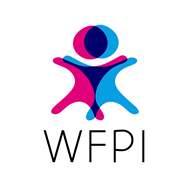 Survey
1. How is a Pediatric Radiologist in “real practice” defined in your country/region?
1-2 year training at an accredited training center “fellowship”
4 or more months of optional training in pediatric imaging during the 4th or 5th year of a General Radiology Residence Program
Non standardized training, by apprenticeship, after a radiology residence has been completed
Non standardized training, by apprenticeship, of a non radiologist physician
Other (explain) 
2. Number of pediatric radiologists in the country (as defined in question 1)
3. Modality of training that pediatric radiologists receive
4. Number of accredited pediatric radiology training centers offering at least a 1 year long training period
5. Radiological equipment available in Pediatric Radiology training centers (if applies)
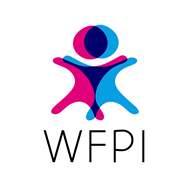 Results
88 Countries responded the survey
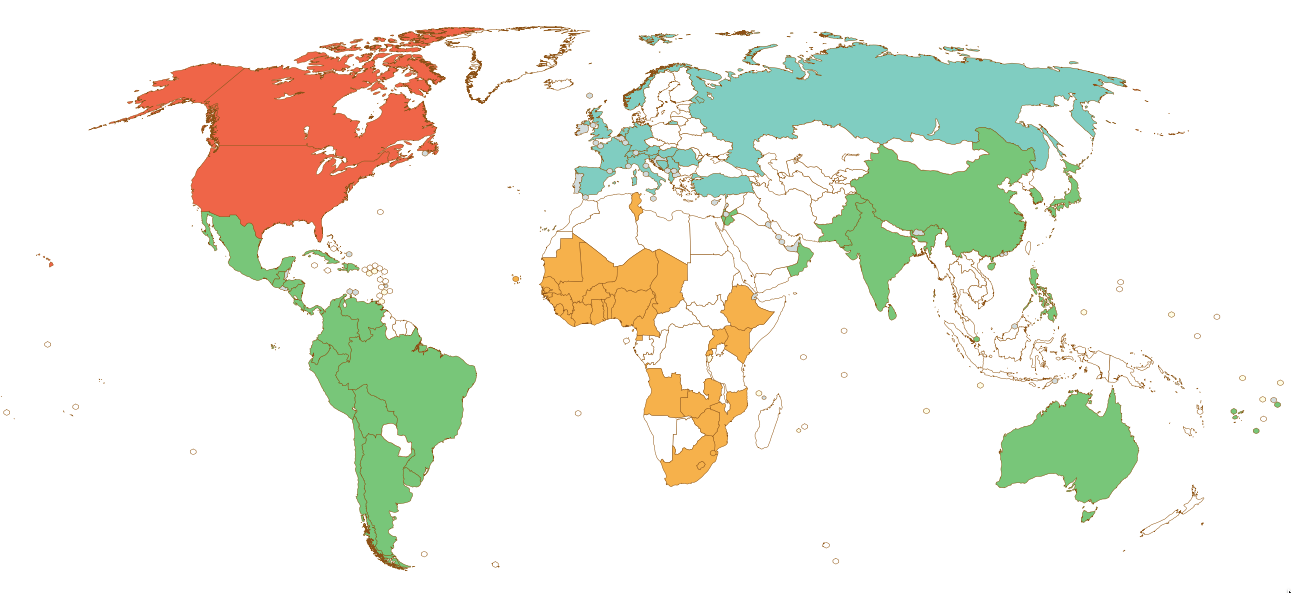 Africa: 34
Asia – Oceania: 16
Europe: 17
Latin America: 19
North America: 2
Africa
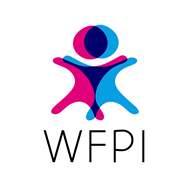 34 countries
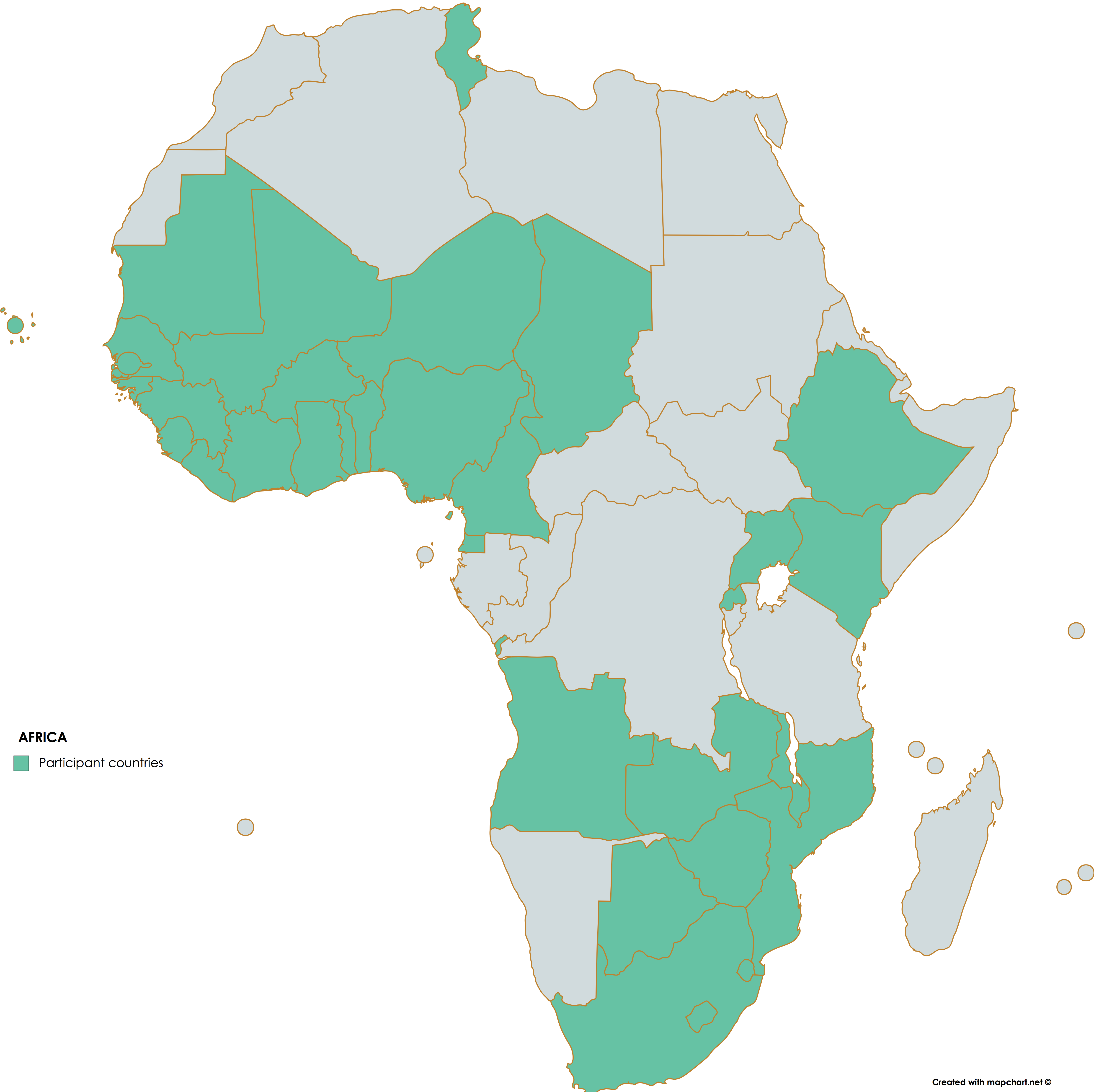 Nigeria 
Rwanda 
Senegal
Sierra Leone
South Africa
Swaziland
The Gambia
Togo 
Tunisia 
Uganda  
Zambia
Zimbabwe
Guinea
Guinea-Bissau
Kenya 
Lesotho
Liberia
Malawi 
Mali 
Mauritania
Mozambique
Niger
Nigeria
Angola
Benin
Botswana
Burkina Faso
Cape Verde 
Cameroon 
Chad
Côte d’Ivoire
Equatorial Guinea
Ethiopia 
Ghana
Africa
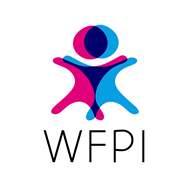 Availability of Pediatric Radiologists: 7/34 countries
Ethiopia 
Kenya 
Malawi
Nigeria 
South Africa 
Tunisia
Uganda
YES
NO
Africa
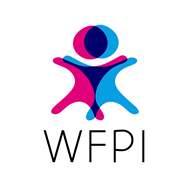 Definition of “Pediatric Radiologist” according to practice
MALAWI
NIGERIA 
TUNISIA
UGANDA
ETHIOPIA
KENYA
SOUTH AFRICA
1-2yr FELLOWSHIP
APPRENTICESHIP
Africa
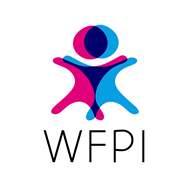 Pediatric Radiologists per country
1-2yr FELLOWSHIP
APPRENTICESHIP
Africa
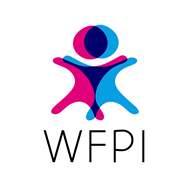 Population < 19 years* / Pediatric Radiologist
1-2yr FELLOWSHIP
APPRENTICESHIP
*United Nations 2015
Africa
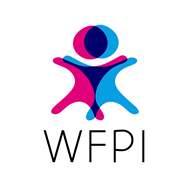 4 Pediatric Radiology training centers (1-2yr training) in 3 countries
100% availability
Digital Radiology   
Fluoroscopy
Ultrasound
 CT
MR
Partial availability
Nuclear Medicine: 2/3
No availability
PET CT
Asia Oceania
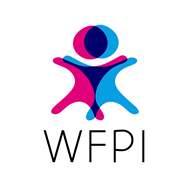 16 countries
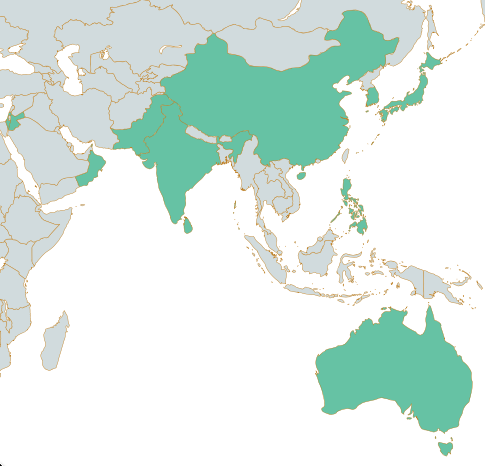 Korea
Oman
Pakistan
Philippines
Samoa
Singapore
Sri Lanka
Tonga
Australia
China
Fiji
Hong Kong
India
Israel
Japan
Jordan
Asia - Oceania
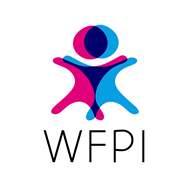 Availability of Pediatric Radiologists:13/16 countries
FIJI 
SAMOA
TONGA
YES
NO
OMAN
PAKISTAN 
PHILIPPINES 
SINGAPORE
 SRI LANKA
AUSTRALIA 
CHINA 
HONG KONG 
INDIA
ISRAEL 
JAPAN
JORDAN
KOREA
Asia - Oceania
1-2yr FELLOWSHIP
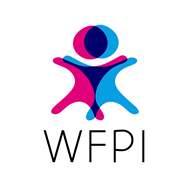 Definition of “Pediatric Radiologist” according to training
APPRENTICESHIP
1-2yr FELLOWSHIP OR APPRENTICESHIP
OPTIONAL TRAINING DURING 4th - 5th yr. RESIDENCY
HONG KONG
JAPAN
PAKISTAN
Asia - Oceania
1-2yr FELLOWSHIP
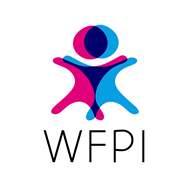 APPRENTICESHIP
Pediatric Radiologists per country
1-2yr FELLOWSHIP OR APPRENTICESHIP
OPTIONAL TRAINING 4th-5th YR RESIDENCY
>2000
Asia - Oceania
1-2yr FELLOWSHIP
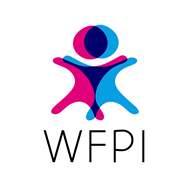 APPRENTICESHIP
Population < 19 years* / Pediatric Radiologist
1-2yr FELLOWSHIP OR APPRENTICESHIP
OPTIONAL TRAINING 4th-5th YR RESIDENCY
9,378,714
*United Nations 2015
Asia - Oceania
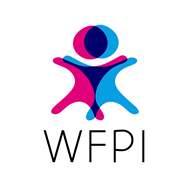 32 Pediatric Radiology training centers (1-2yr training) in 9 countries
100% availability 
Digital Radiology   
 Fluoroscopy
Ultrasound
CT & MR
Partial availability 
Nuclear Medicine
PET CT
Europe
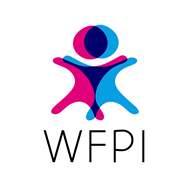 17 countries
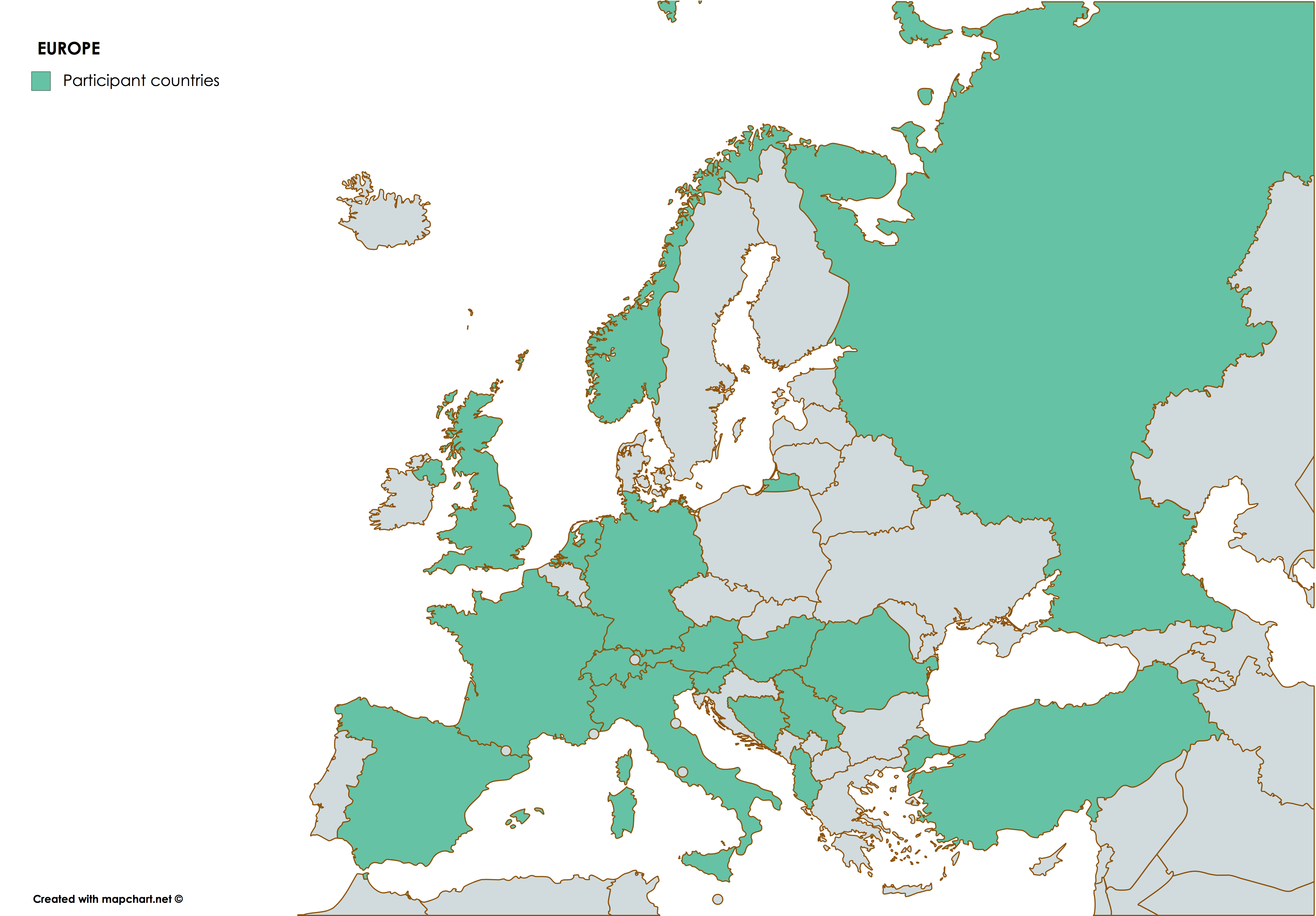 Romania
Russia
Serbia
Slovenia
Spain
Switzerland
Turkey
United Kingdom
Albania
Austria
Bosnia Herzegovina
France
Germany
Hungary
Italy
Netherlands
Norway
Europe
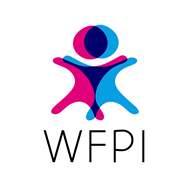 Definition of “Pediatric Radiologist” according to training
ALBANIA
AUSTRIA
BOSNIA-HERZ
ITALY
RUSSIA
SERBIA
SLOVENIA
GERMANY
NORWAY
NETHERLANDS
SWITZERLAND
Europe
1-2yr FELLOWSHIP
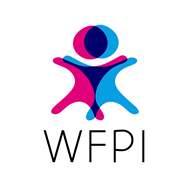 APPRENTICESHIP
Pediatric Radiologists per country
1-2yr FELLOWSHIP OR APPRENTICESHIP
OPTIONAL TRAINING 4th-5th YR RESIDENCY
FELLOWSHIP OR OPTIONAL TRAINING 4th-5th YR RESIDENCY OR APPRENTICESHIP
Europe
1-2yr FELLOWSHIP
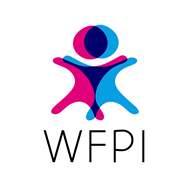 APPRENTICESHIP
Population < 19 years* / Pediatric Radiologist
1-2yr FELLOWSHIP OR APPRENTICESHIP
OPTIONAL TRAINING 4th-5th YR RESIDENCY
FELLOWSHIP OR OPTIONAL TRAINING 4th-5th YR RESIDENCY OR APPRENTICESHIP
*United Nations 2015
Europe
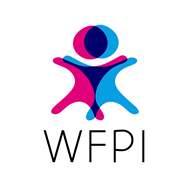 124 Pediatric Radiology training centers (1-2yr training) in 10 countries
100% availability 
Digital Radiology   
Fluoroscopy
US, CT & MR
Partial availability 
Nuclear Medicine
PET CT
Latin America
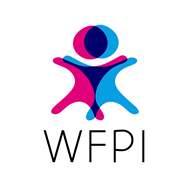 19 countries
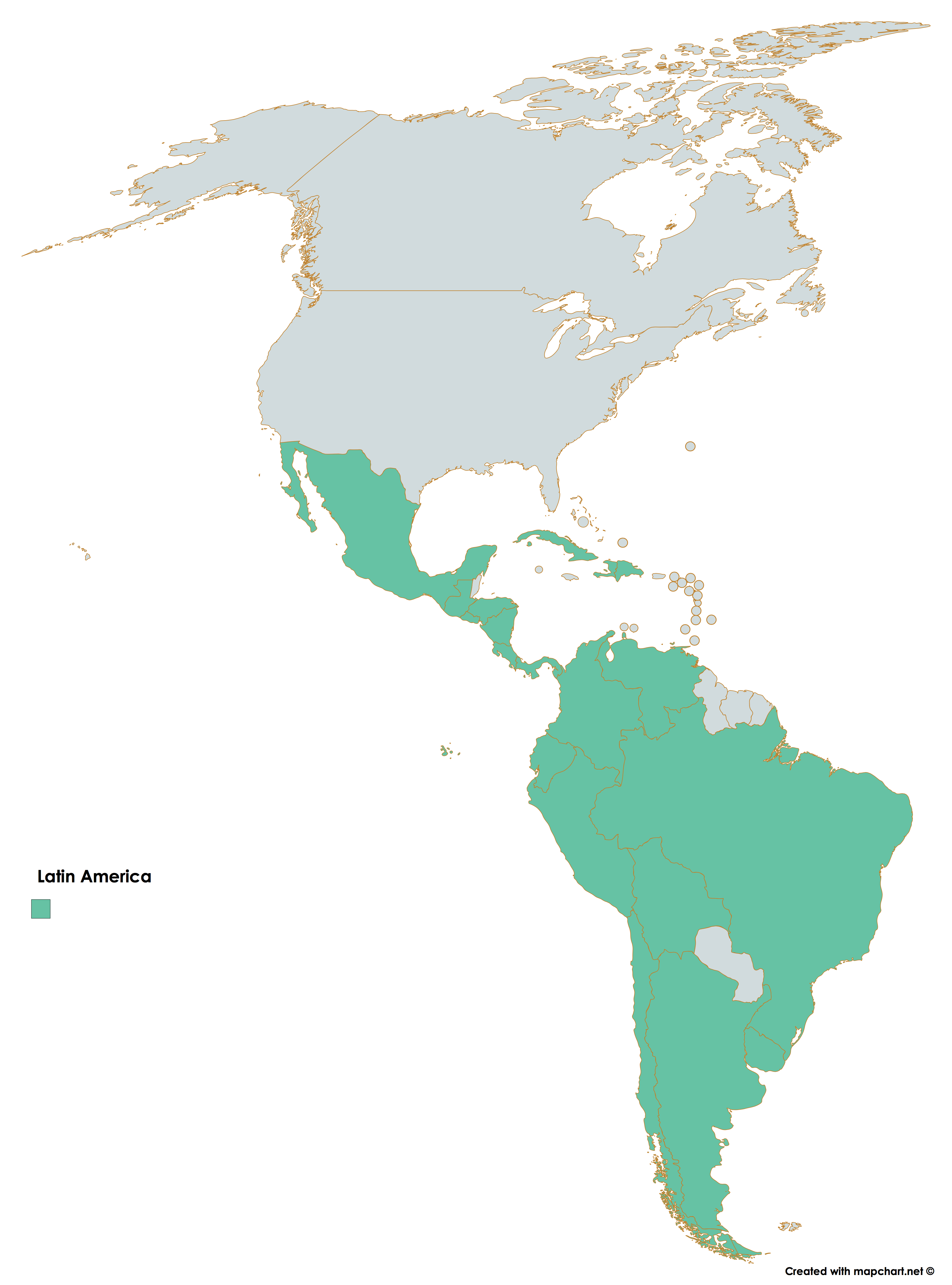 Argentina
Bolivia
Brazil
Chile
Colombia 
Costa Rica
Cuba 
Dominican Republic 
Ecuador
El Salvador
Guatemala 
Haiti
Honduras 
Mexico
Nicaragua 
Panama 
Peru
Uruguay
Venezuela
Latin America
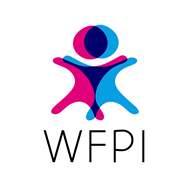 Definition of “Pediatric Radiologist” according to training
DOMINCAN REPUBLIC
ALBANIA
AUSTRIA
BOSNIA-HERZ
ITALY
RUSSIA
SERBIA
SLOVENIA
GERMANY
NORWAY
NETHERLANDS
SWITZERLAND
Latin America
1-2yr FELLOWSHIP
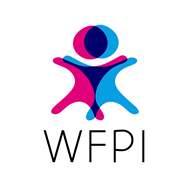 APPRENTICESHIP
Radiologists per country (17/18)
1-2yr FELLOWSHIP OR APPRENTICESHIP
Latin America
1-2yr FELLOWSHIP
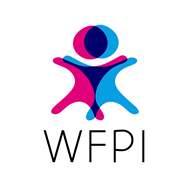 APPRENTICESHIP
Population < 19 years* / Pediatric Radiologist
1-2yr FELLOWSHIP OR APPRENTICESHIP
*United Nations 2015
Latin America
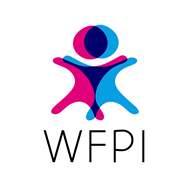 9 Pediatric Radiology training centers (1-2yr training) in 5 countries
100% availability 
Digital Radiology   
Fluoroscopy
Ultrasound & CT
Partial availability 
MR
Nuclear Medicine
PET CT
North America
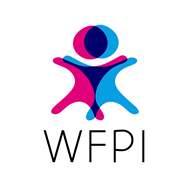 2 countries *
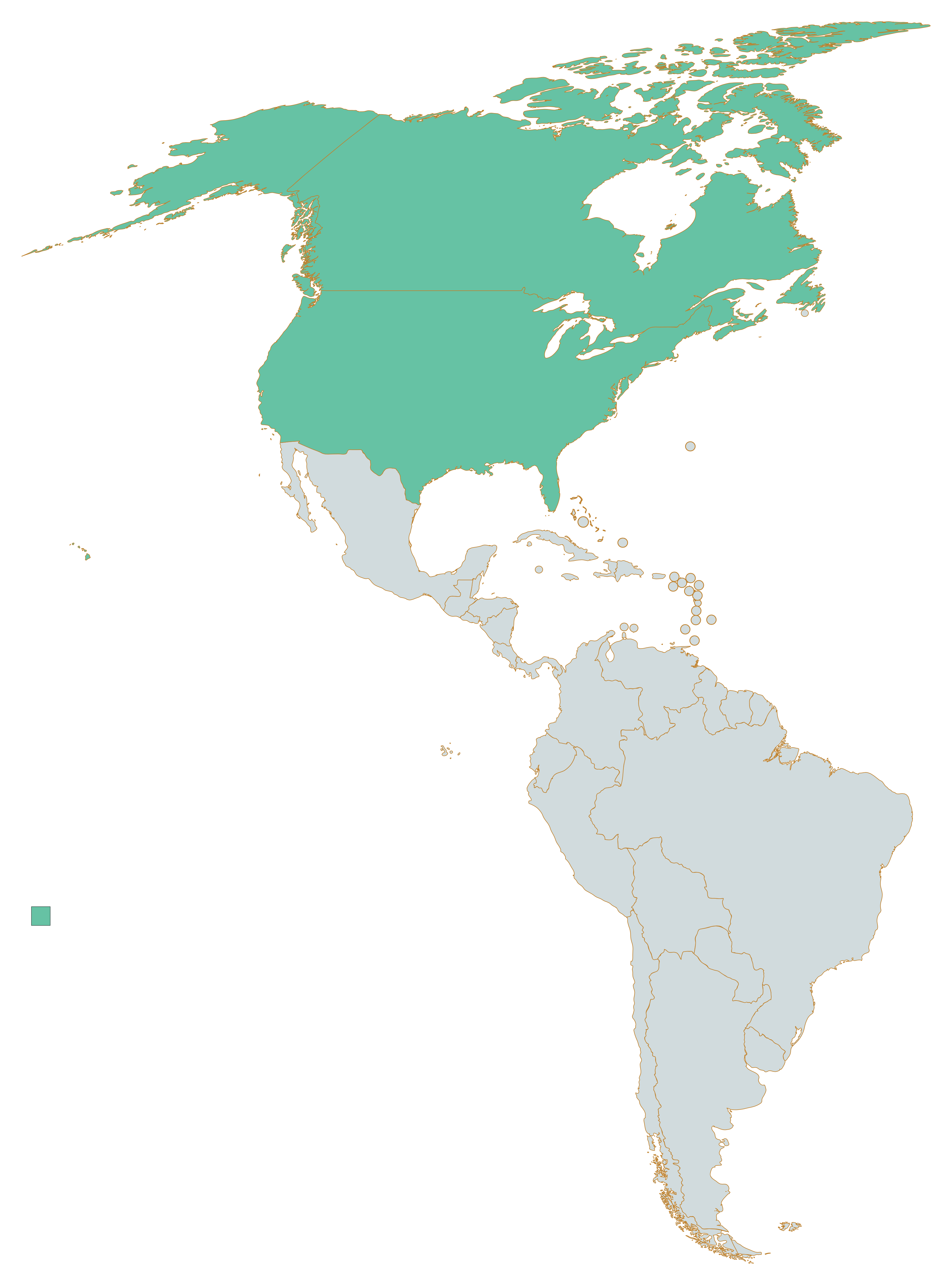 Canada
United Sates of America
*Mexico included in Latin America
North America
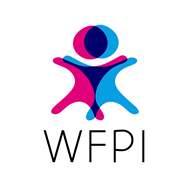 Availability of Pediatric Radiologists: 2/2
In both countries a Pediatric Radiologist is defined as having completed a 1-2 year Fellowship training
Pediatric Radiologists per country
Population < 19 years* / Pediatric Radiologist
North America
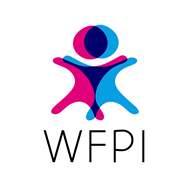 54 Pediatric Radiology training centers (1-2yr training) in 2 countries
100% availability
Digital Radiology   
Fluoroscopy
Ultrasound
 CT
MR
NM
RIC/PACS
Tele-Radiology
Conclusion
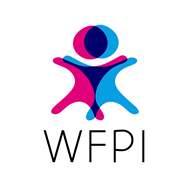 Global map of availability of Pediatric Radiologists Population <19 years per Pediatric Radiologist / country
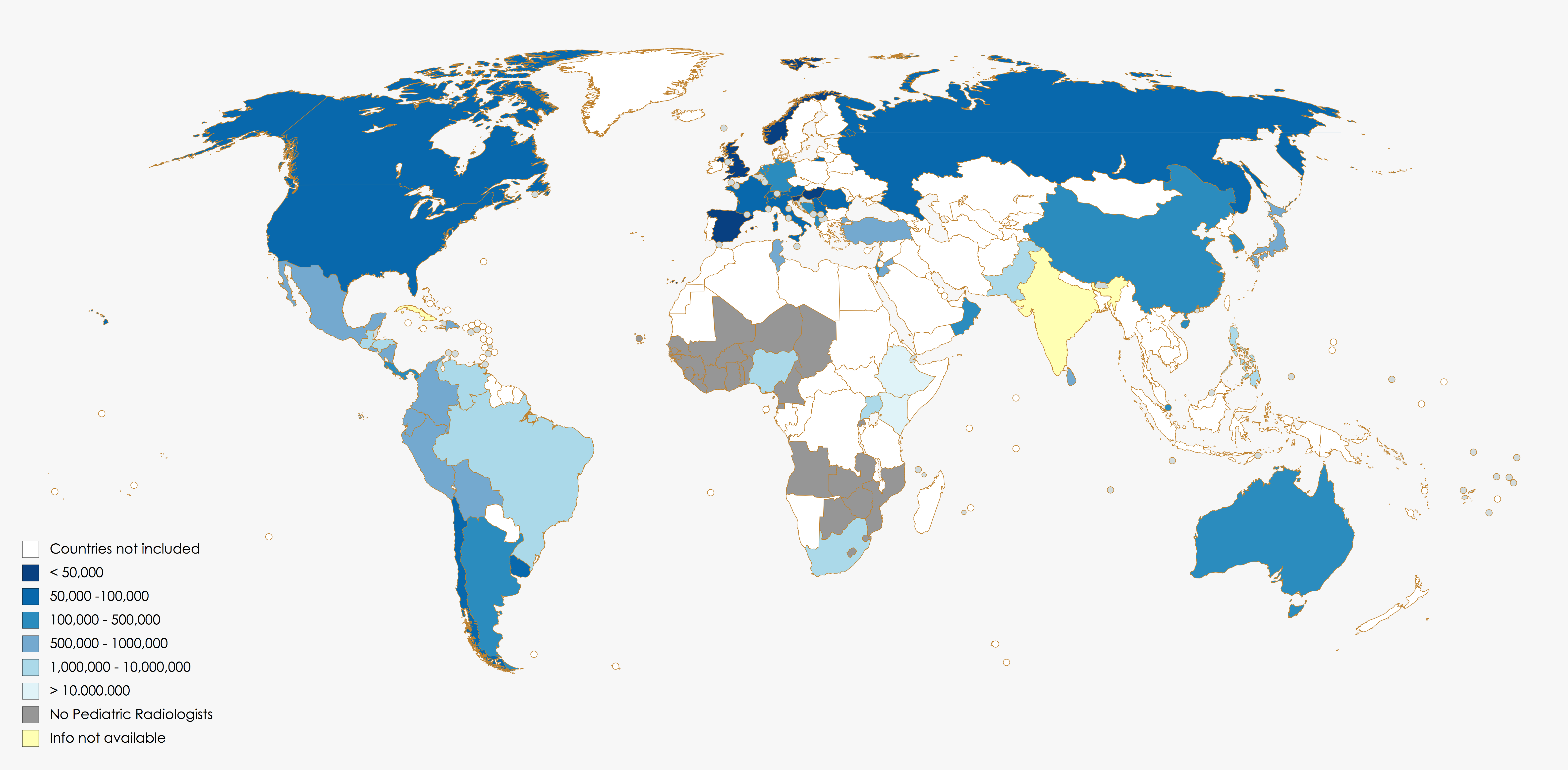 Conclusion
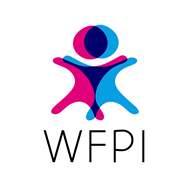 Global map of availability of Training Centers (absolute numbers)
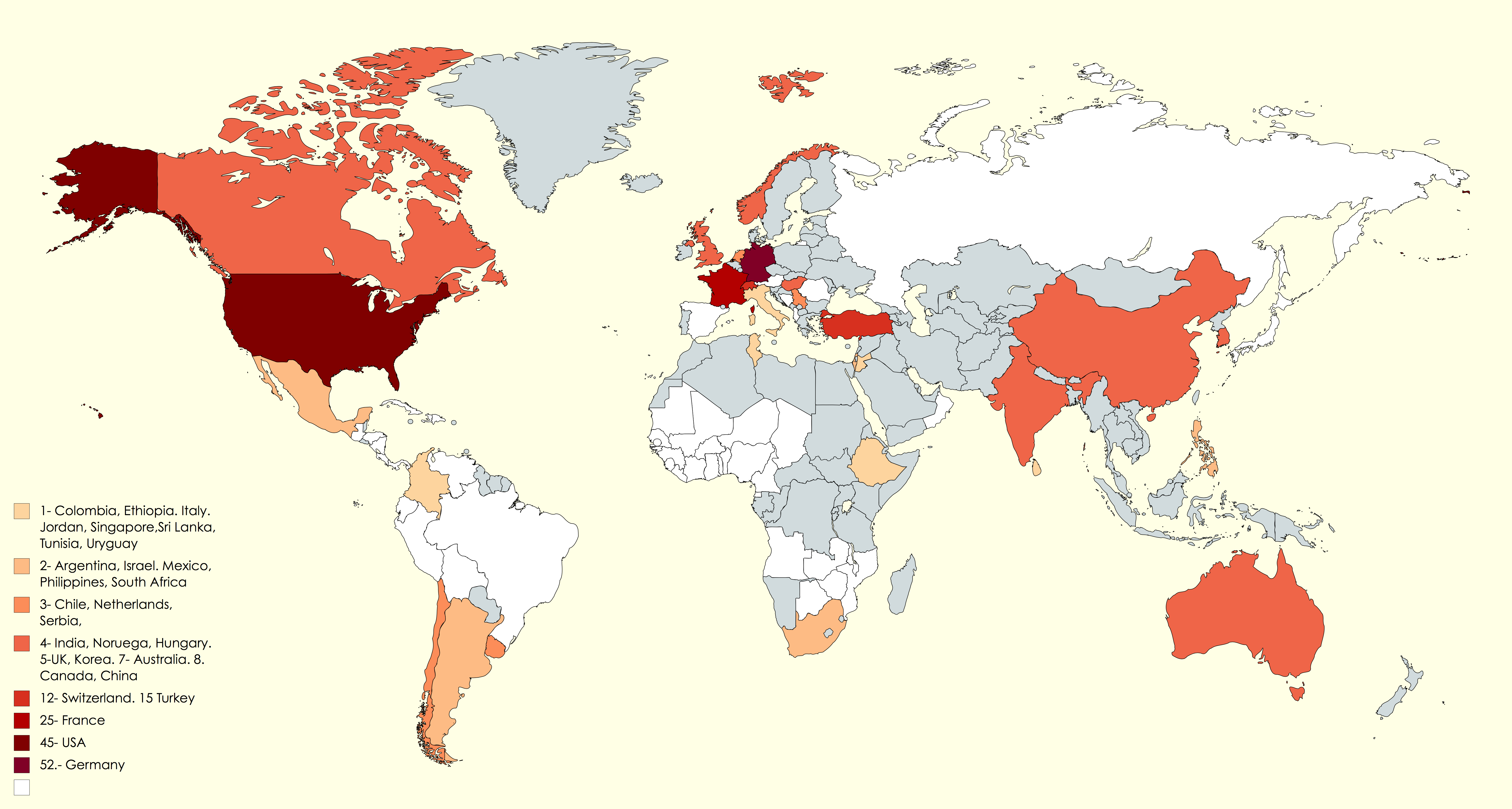 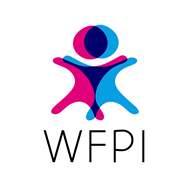 Conclusion
Worldwide there is a broad definition of the title “Pediatric Radiologist” including different training pathways and length of sub-specialty training. 
There is wide variability of available pediatric radiologists throughout the world, within the different regions, and within countries in a same region. The local definition of a “Pediatric Radiologist” is a factor to be considered when analyzing and comparing country and regional data.
There are major regional differences in the amount of training centers throughout the world.
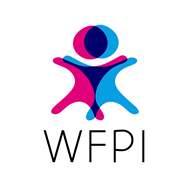 Conclusion
The World Federation of Pediatric Radiology (WFPI) continues to play a large role in promoting better communication, collaboration, allocation of resources and education between regions. These are the core missions of WFPI.  
The information obtained in this project will help focus the WFPI´s outreach programs according to the needs and availabilities of resources within each region /country.
Future directions of the WFPI may include recommending training pathways for Pediatric Radiologists according to local conditions and thus contribute to enhance the availability and quality of pediatric imaging worldwide.
Appendix: Key contacts and collaborators
ASIA-OCEANIA
Wendy Lam
David Stringer
Marielle Fortier
Timothy Cain
Maggie Zhong
Kushaljit Sodhi 
Shunsuke Nosaka
In-One Kim 
Zeid Alaween 
Bernard Laya 
Kishani Pathirana
Qbal Dogar
Michalle Soudack
Komal Kritika Singh 
Ana Akuola 
Dilip Sankhla
Saud Al-Shabibi
Glenn Fatupaito
EUROPE
Fermin Saez
Miguel Angel Lopez Pino
HubertDucou le Pointe
Hans-Joachim Mentzel
Kath Halliday
Aleksandra Korostyshevskaya 
Erich Sorantin 
Sorin Dudea 
Damjana Ključevšek 
Rainer Wolf 
Éva Kis 
Goran Djuricic
Paolo Toma
Claudio Granata 
Mithat Haliloglu 
Irmina Sefic Pasic 
Sonja (Saraci) Butorac 
Rutger Jan Nievelstein 
Lil Sofie Ording Müller 
Charlotte de Lange
AFRICA
Gladys Mwango
Jaishree Naidoo
Omolola Atalabi 
Suzgo Sam Mzumara
Jean Jacques Nshizirungu
Azza Hammou
Kisembo Harriet Nalongo
Yocabel Gorfu
LATIN AMERICA
Mario Pelizzari 
Lucrecia Postigo 
Alexandra Monteiro 
Gloria Soto 
Federico Lubinnus 
Luis Lobos 
Miguel Ángel Allende 
Víctor Izaguirre 
Eysa Carrasco 
María Isabel  Barrantesmonges
Eric  Chong   
Patricia Compten 
Luis Campos 
Anabel Lizardi 
José Briceño 
Ernst Garcon 
Fabián Gonzales 
Beatriz González 
Marta Eugenia Soissa
NORTH AMERICA
Inês Boechat 
Donald Frush
Paul Babyn
Oscar Navarro 
Karen Thomas